Orientaciones para establecer una ruta de mejora.
¿Qué es?
La ruta de mejora es un planteamiento dinámico que hace patente la autonomía de gestión de las escuelas, haciendo posible ordenar y sistematizar sus procesos de mejora.
PROCESO QUE COMPRENDE.
PLANEACIÓN: Se realiza un diagnóstico (¿dónde estamos?)de su realidad educativa, sustentar con evidencias objetivas, done identifiquen necesidades, prioridades, objetivos, metas y estrategias.
IMPLEMENTACIÓN: Se pone en práctica las estrategias, acciones y compromisos 
SEGUIMIENTO: Acciones que determina el colectivo docente para verificar si se han cumplido las actividades y acuerdos.
EVALUACIÓN: Registro y recopilación de datos para poder tomar decisiones con el objeto de mejorar la actividad educativa.
RENDICIÓN DE CUENTAS:  Se elabora un informe con apoyo de directivo y maestros, donde se le muestre a la comunidad los resultados educativos, lo referente a lo administrativo y financiero
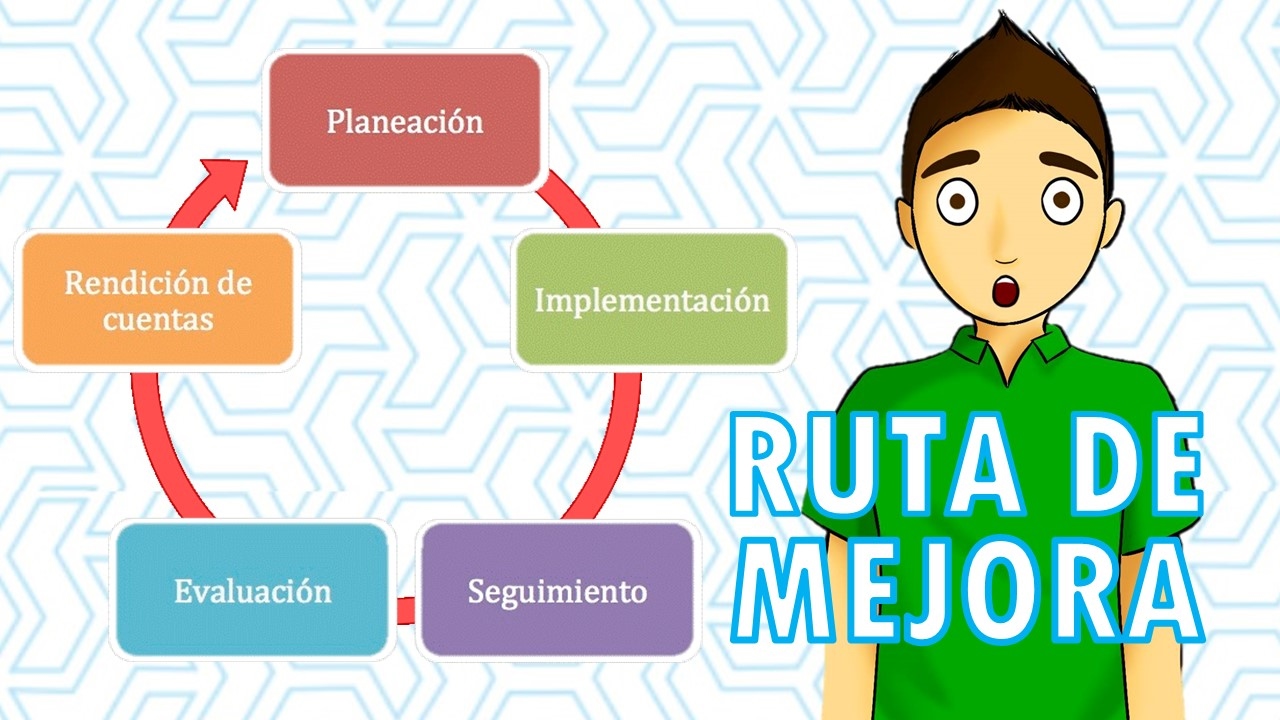 Planeación
Diagnóstico.              Establecer prioridades.           ¿Qué queremos lograr?                    ¿Para qué lo vamos a hacer?           Elaborar objetivos 

                                        metas
¿Cómo lo vamos a lograr?.
A) Acciones: Actividades para cumplir las metas en función a las labores cotidianas.
b) Responsables: Persona encargada de realizar las actividades, se incluyen a todos los participantes del CTE y en ocasiones a padres de familia.
C) Recursos: Materiales, recursos humanos, recursos monetarios, se debe contemplar el material con el que cuenta la escuela.
D) Costos. Monto que se requiere por cada acción.
E) Tiempos tiempo y fecha para la realización se debe considerar la cotidianidad de la escuela.
El CTE, son reuniones de educación básica que se realizan previo al inicio del ciclo escolar, así como el último viernes de cada mes; estas las conforma el director del centro educativo y la totalidad del personal docente del mismo
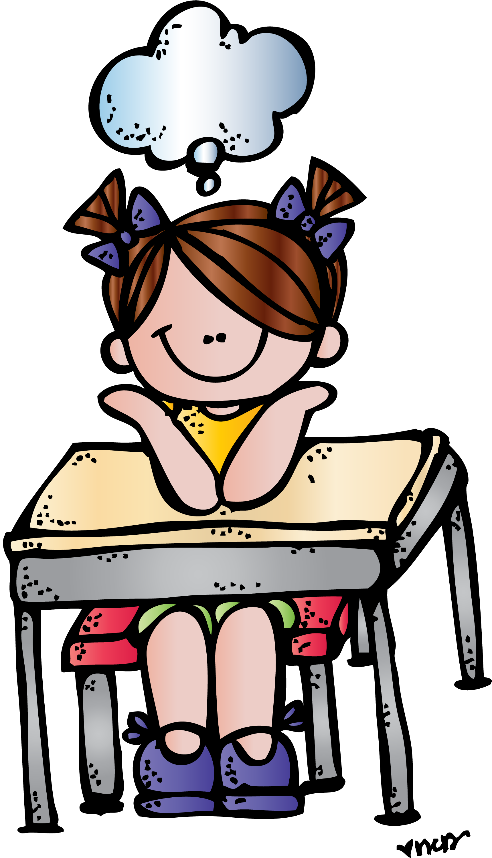 En un CTE se plantean y ejecutan decisiones comunes dirigidas a abordar problemáticas, logros académicos y necesidades pedagógicas de las y los alumnos. 
Se realizan productos.
Comparten experiencias, estrategias, puntos de vista,  materiales y lecturas.
Toma de decisiones
Trabajo colaborativo.
Los CTE se realizan antes del inicio del ciclo escolar,  aquí se trabaja el diagnóstico a realizar.
Y una vez al mes el último viernes con la intención de que ver que tanto avance s logró o que nuevas problemáticas se han detectado.
Durante todo el ciclo escolar se realizan 8 CTE  + una semana intensiva..
Participación de las normalistas.
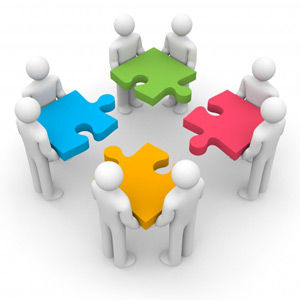 Se participó en la redacción de la relatoría.
En dar recomendaciones para las acciones que se podían llevar a cabo y trabajar las prioridades seleccionadas.
Importancia del CTE
Consideramos que es importante porque es un espacio entre maestros para compartir experiencias y estrategias. 
Porque permite hace una valoración de las acciones ejecutadas, y realizar cambios que genere una mejora del aprendizaje.
Externar las problemáticas que enfrenta cada docente en su grupo y las que presentan como institución.